Progress on the Open Data Cube
Dr Robert Woodcock, CSIROWGISS Vice Chair

9 October 2019
CEOS Open Data Cube
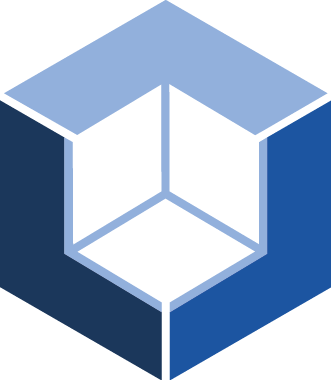 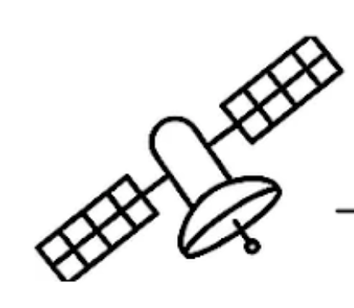 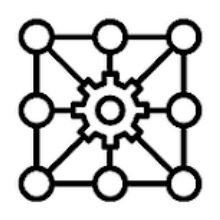 Satellite Analysis-Ready Data
Open Data Cube Infrastructure Data Cube Core Code, API and Database
Applications and ToolsApplication LibraryUser Interface
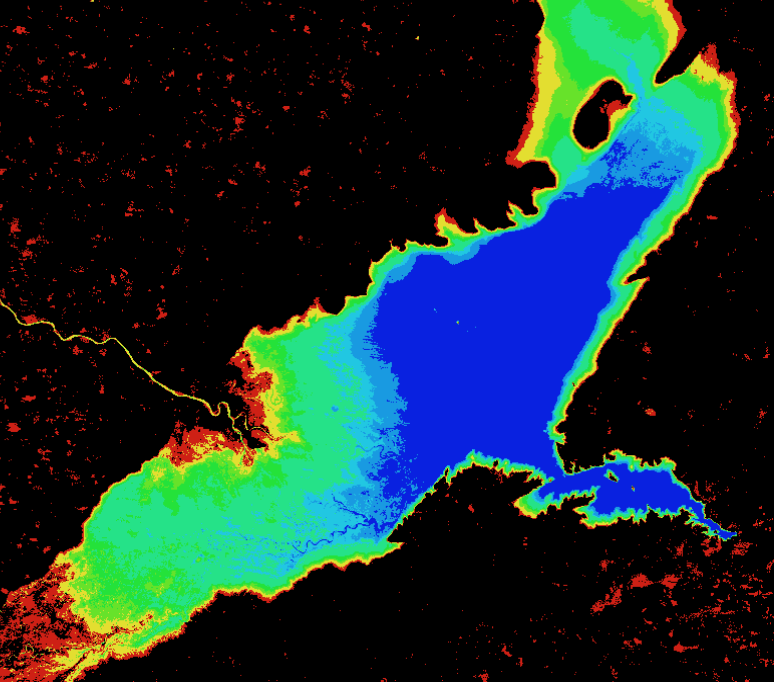 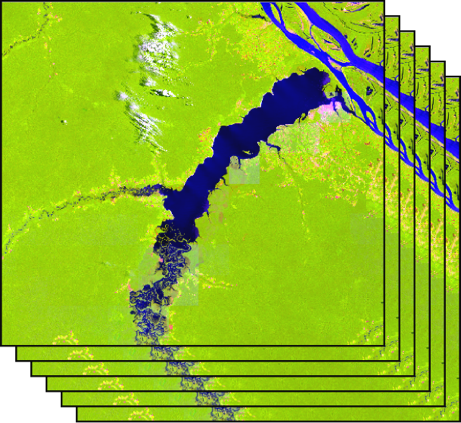 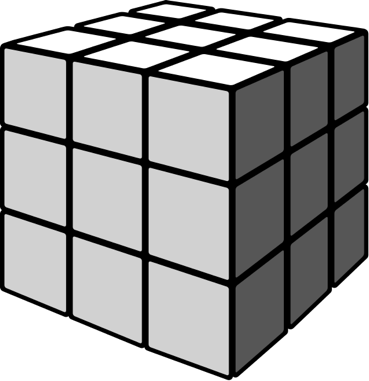 www.opendatacube.org - CEOS Systems Engineering Office
How can we use the Open Data Cube?
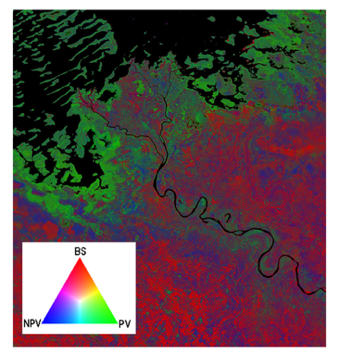 Cloud-free Mosaics: Recent Pixel, Median, Geomedian, Min/Max-NDVI
Spectral Indices: NDVI, NDBI, NDWI, SAVI, EVI, Fractional Cover
Land Classification: K-Means, Random Forest
Water: Landsat WOFS (Australia), Sentinel-1 WASARD (NASA), Landsat Water Quality (Australia) -   Total Suspended Matter
Land Change:Spectral Threshold Anomaly, Coastal Change, PyCCD (USGS)
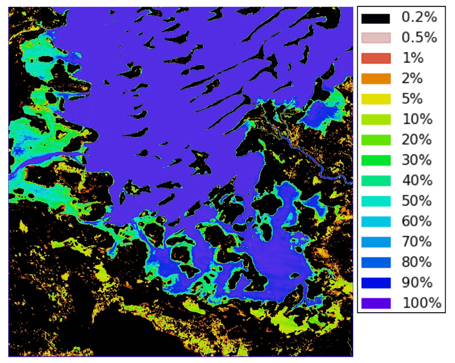 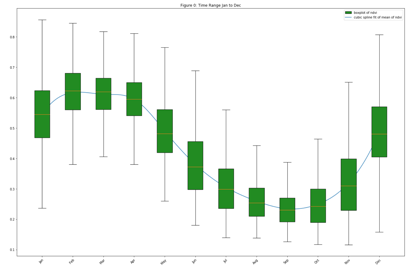 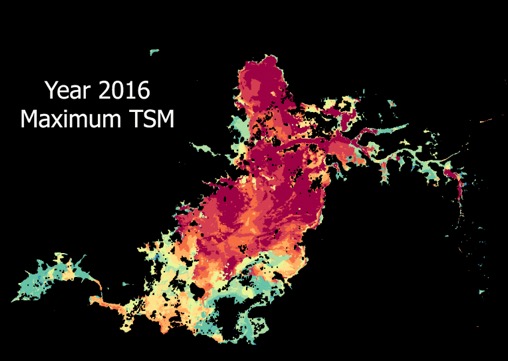 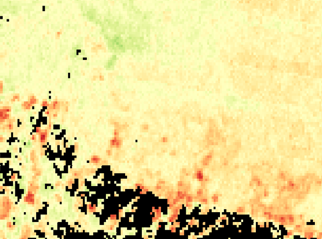 ODC – base technology
Python API
Xarray and Pangeo stack
Datacube.load() – Hides all the files, just pixels
Database – product and granuale metadata
Storage
COGS – compatibility, improved performance on Cloud over GeoTiff
CSIRO S3AIO (experimental, and deprecated) – fast!
Future -> Zarr, HDF+Zarr: Same approach as S3AIO, larger community
Data pipelines
ARD in the Cloud – CEOS ARD Strategy
CSIRO data pipelines automation – storage cache management
CSIRO’s Earth Analytics Science & Innovation (“EASI”) platform
Connecting Users and Industry to CSIRO science
Public-good applications
Develop and test new applications with BUs, Industry and SMEs
Partnerships and SMEs
Promote and connect ARD sources with CEOS partners
Marketplace engagement with SMEs
Training and Capacity building
ODC Training and Tailored deployments with regional partners
ODC Labs – hosted by CSIRO
R&D new features and functions
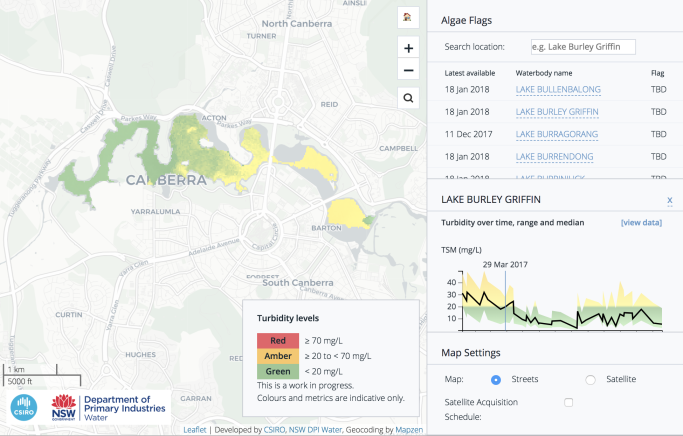 Algal bloom monitoring in Australian lakes
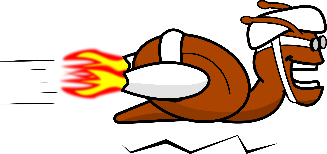 Scaling-up in 2019
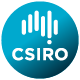 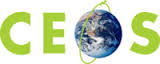 Powered by
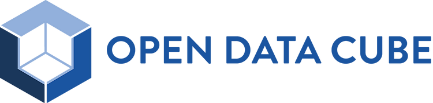 ODC Applications Library
Jupyter Labs
7  |
Terria-Cube Web Portal
Client side visualisation
Extensible
2 and 3D map visualisation
Time series capable

Datacube WMS auto scales under load
Fractional cover – 3 band RGB
Total Cover layer (brown one) is doing on the fly per pixel band math (no additional data)
8  |
Distributed processing with Dask
9  |
Increasing unique organisational focus
Applications and Services
Portal application, Web services
Architectural layers
Platforms
Service orchestration
Computation and Storage
Computation, Storage (virtual)
Physical Hardware
CPU, Memory, Network
Deployment options via Containers
HPC available now
Pawsey – Singularity (Docker for HPC) using image from EASI Hub
Amazon Kubernetes Services (AWS) available now
Data in S3 + scalable EC2
Dask distributed processing
Automating data pipelines (order from ESPA, etc)
Desktop – available now
Linux, Mac, Windows
Access CSIRO EO data shares
Easy install via Docker containers
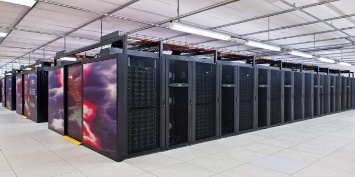 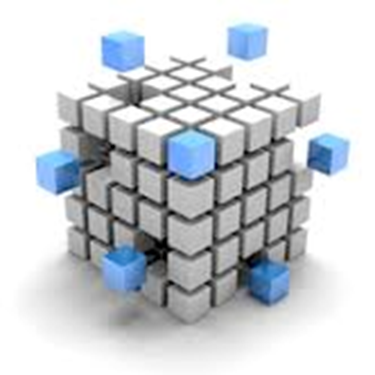 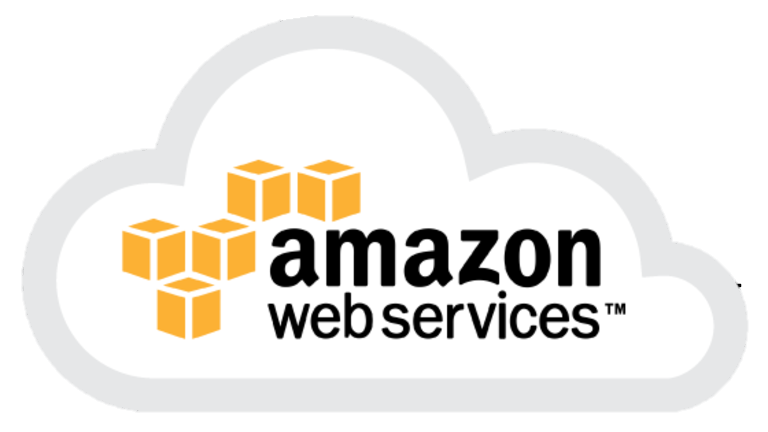 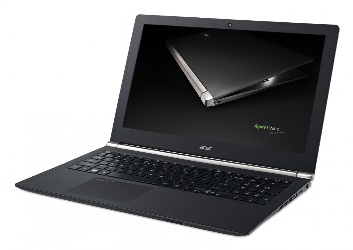 https://github.com/csiro-easi > easi-training-pc
11  |
[Speaker Notes: AWS – projects share cost core resources]
Terraform setup AWS Networking, EC2 instances…
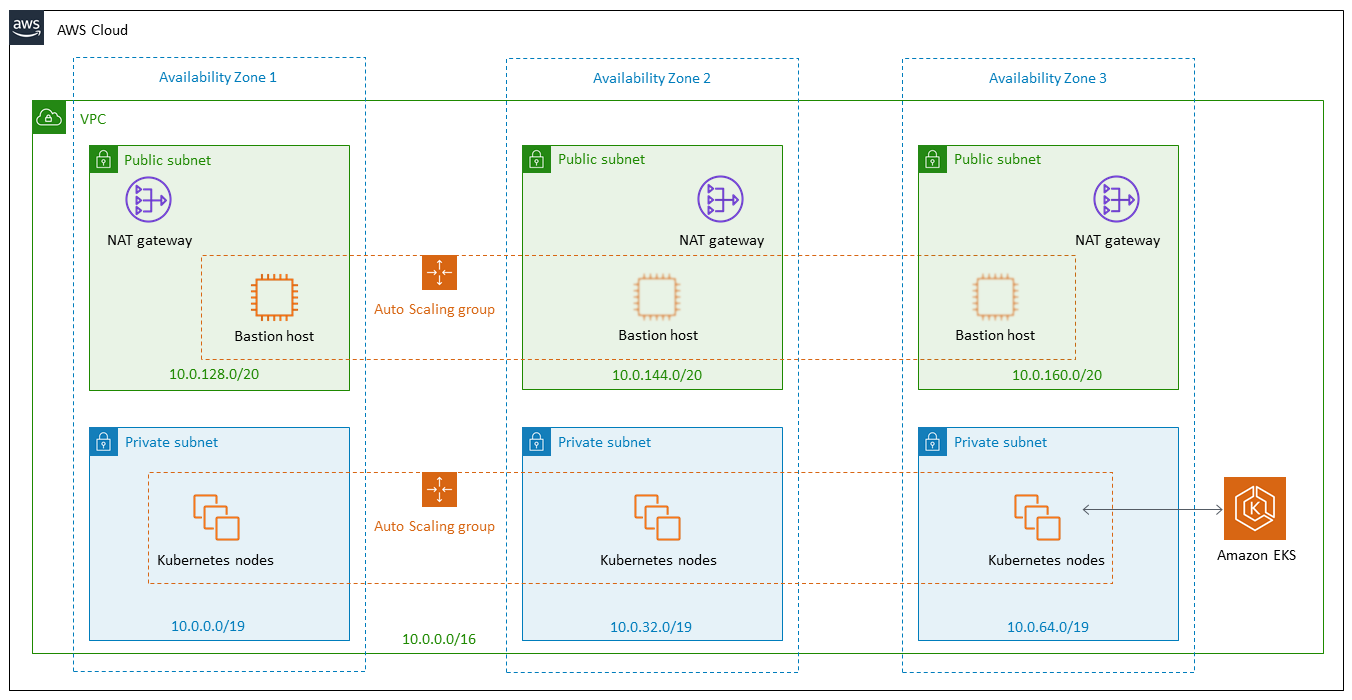 12  |
Terraform to setup AWS Kubernetes
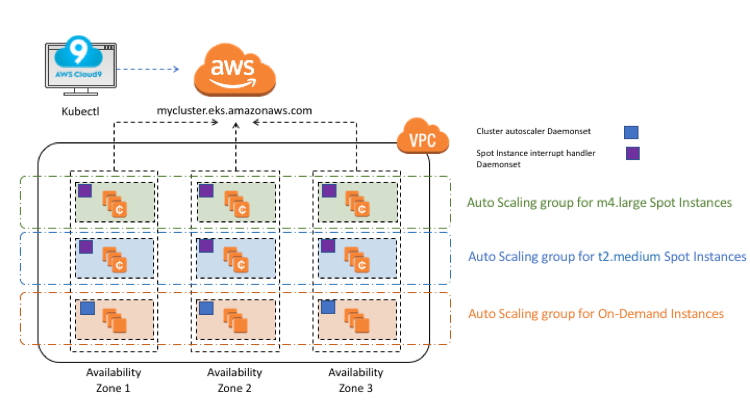 13  |
User 1
User 2 (analysis)
User 100
Load balancer 2
Load balancer 1
Jupyter Hub
Jupyter Lab
Jupyter Lab
Analytical Process
Analytical Process
Analytical Process
datacube WMS
datacube WMS
datacube WMS
datacube WMS
datacube WMS
datacube WMS
datacube WMS
datacube WMS
ODC DB
ODC DB
datacube WMS
Analytical Process
Datacube WMS
Analytical Process
Analytical Process
Analytical Process
Analytical Process
Analytical Process
Datacube WMS
Storage
Storage
EASI Hub under a 100-user load. Compute node colour is pricing model: Yellow – reserved, Light Green – Spot, Dark Green – On Demand
14  |
Monitoring
Prometheus and Grafana
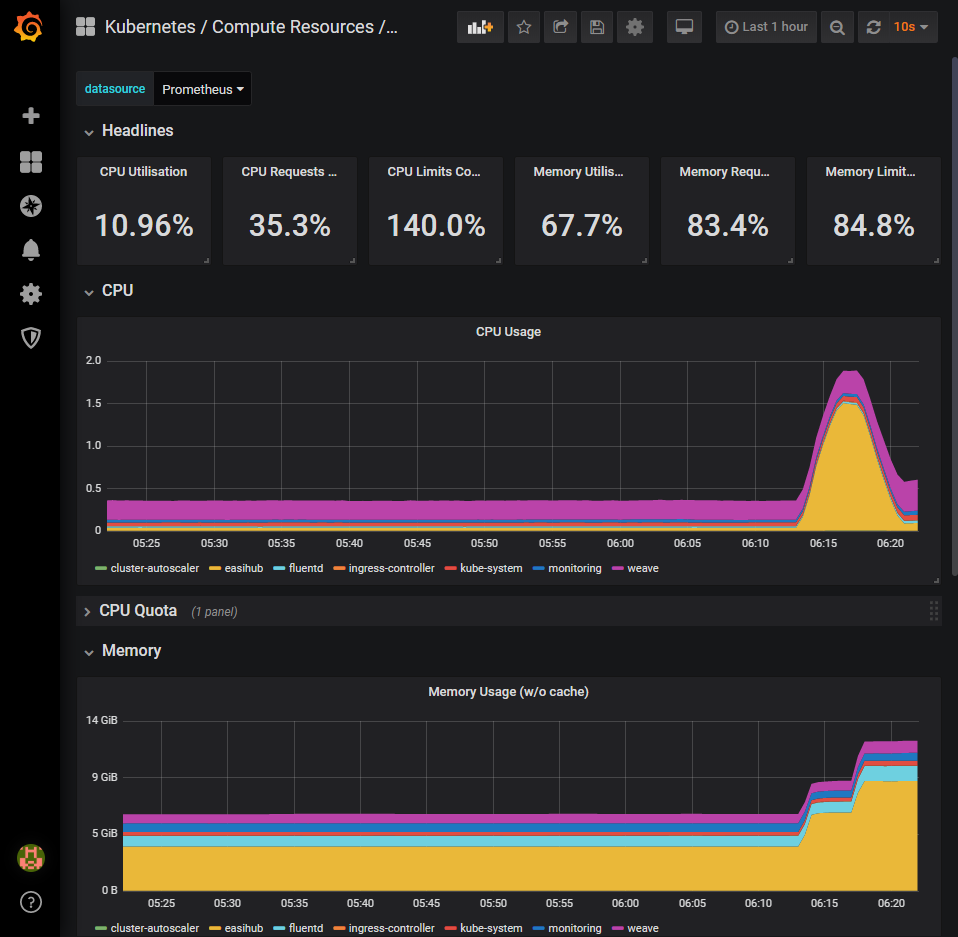 15  |
Detailed Live Monitoring
16  |
DevOps – now and future
Terraform Cloud
CI/CD for Cloud infrastructure
Policy enforcement for teams
GitOps
Now: GitHub, TravisCI, Weaveworks Flux
Future: Jenkins X (K8s native)?
DC Applications Library
Terria Cube in K8s
17  |
Dask + KubeFed + WGISS IDN = Algorithms to Data
Can be different Cloud providers
18  |
Where can I find the Open Data Cube?
ODC Website:
https://opendatacube.org
ODC Documentation
https://opendatacube.readthedocs.io/en/latest/ 
ODC GitHub:
https://github.com/opendatacube
CEOS ODC Web-based User Interface:
http://tinyurl.com/datacubeui
ESRI Online Demo Ghana Sentinel-1:
http://tinyurl.com/ardcs1demo